LES HEURES SUPPLÉMENTAIRES
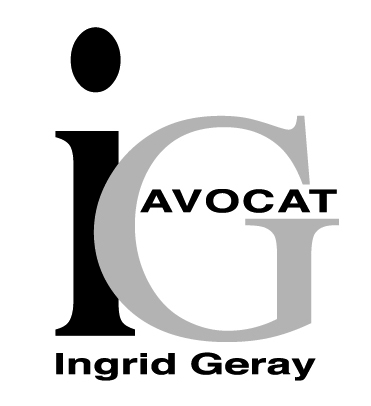 Partie I -  Cadre général d’exécution
Section 1 : prérogatives de l’employeur
1- Initiative des heures supplémentaires 

Doivent donner lieu à rémunération, seules les heures supplémentaires accomplies:

 à la demande ou pour le compte de  l'employeur 
ou avec son accord implicite

(Cass. soc. 20-3-1980 n° 78-40.979)
2- Réduction du volume d’heures supplémentaires : 

L'employeur peut décider unilatéralement de réduire ou de supprimer les heures supplémentaires effectuées par le salarié 

Conséquences:

 Ce n’est pas une modification de son contrat de travail  

 Le salarié ne peut donc pas s'opposer à la baisse de rémunération qui en découle.
Section 2 : Calcul des heures supplémentaires
1- Définition 

Constituent des heures supplémentaires : toutes les heures de travail effectuées au-delà de la durée légale hebdomadaire (35 heures)

Cas particulier : En présence d’une durée hebdomadaire fixée par convention collective  : 

Lorsque la durée collective conventionnelle du travail est inférieure à la durée légale, les heures effectuées au-delà de l'horaire conventionnel mais dans la limite de la durée légale ne doivent pas être majorées, sauf dispositions légales ou conventionnelles contraires (Cass. soc. 15-2-1995 n° 91-43.966)
2- Cadre du décompte
Les heures supplémentaires se décomptent par semaine civile : 
du lundi à 0 heure et se terminant le dimanche à 24 heures

Exceptions :

Dérogation prévue par accord d’entreprise ou d’établissement
Par usage en vigueur dans l’entreprise
En cas de forfait annuel ou mensuel
En cas d’aménagement de la durée du travail sur plusieurs semaines ou l'année
Pour les travailleurs à domicile 
Pour les personnels roulants du transport routier
3- Temps de travail effectif
Le repos compensateur, les heures de délégation des représentants du personnel, les heures de formation suivies par les salariés dans le cadre de l'obligation de l'employeur d'assurer leur adaptation à l'évolution de leurs emplois, des congés de formation économique, sociale et syndicale ou des congés de formation des membres élus du comité d'entreprise et du CHSCT, ainsi que des congés de formation des conseillers prud'homaux.
Sont comptabilisés comme du travail effectif les temps de pause pendant lesquels les salariés restent en permanence à la disposition de l'employeur 
Sous réserve des clauses des conventions collectives de branche, d'entreprise ou d'établissement, des usages ou des dispositions du contrat de travail les assimilant à du temps de travail effectif, les temps nécessaires à l'habillage et au déshabillage ne constituent pas du travail effectif
4- Temps de trajet
Le temps de trajet entre deux lieux de travail (entre l'entreprise et le chantier, entre deux chantiers ou deux lieux de mission) constitue du temps de travail effectif 
Le temps de déplacement professionnel pour se rendre sur le lieu d'exécution du contrat de travail n'est pas un temps de travail effectif (C. trav. art. L 3121-4).
 
Toutefois, s'il dépasse le temps normal de trajet entre le domicile et le lieu habituel de travail, il doit faire l'objet d'une contrepartie, soit sous forme de repos, soit financière, déterminée par convention ou accord collectif ou, à défaut, par décision unilatérale de l'employeur prise après consultation du CE ou des DP, s'ils existent. La part de ce temps de déplacement professionnel coïncidant avec l'horaire de travail ne doit pas entraîner de perte de salaire.

 Le temps de trajet, pris en dehors de l'horaire normal de travail et effectué en exécution des fonctions représentatives, doit être rémunéré comm edu temps de travail effectif pour la part excédant le temps normal de déplacement entre le domicile et le lieu de travail

La Cour de justice européenne(10 septembre 2015)  a jugé que les déplacements en début et fin de journée d'un employé itinérant constituent du temps de travail
Section 3 :  Rémunération
1- Majorations de salaire

2- Paiement des heures supplémentaires 

3- conséquences EN CAS DE NON PAIEMENT DES HEURES SUPPLÉMENTAIRES
1-Preuve des heures supplémentaires :
Charge de la preuve : il appartient au salarié d'étayer sa demande.

Éléments de preuve : éléments suffisamment précis quant aux horaires effectivement réalisés pour permettre à l'employeur de répondre en fournissant ses propres éléments.
 
Exemples d’éléments de preuve admis :

un simple relevé manuscrit des heures de travail effectuées par le salarié suffit à étayer sa demande, dès lors que l'employeur ne fournit aucun élément de nature à justifier les horaires réalisés. (Cass. soc., 24 nov. 2010, n°09-40928) 

Le versement aux débats un décompte établi au crayon, calculé mois par mois, sans autre explication ni indication complémentaires.(Cass. soc. 24 novembre 2010 n° 09-40.928) (Cass. soc., 11 juin 2014, n°13-10149)
2- Majorations de salaire
Les heures supplémentaires donnent lieu à une majoration de salaire :

 de 25 % pour chacune des 8 premières heures (de la 36e à la 43e heure incluse) ;
de 50 % à partir de la 44e heure.

Exception : 

Une convention ou un accord de branche étendu ou d'entreprise ou d'établissement peut prévoir un taux de majoration différent, qui ne peut pas être inférieur à 10 %.
Les majorations pour heures supplémentaires peuvent être cumulées avec :

les majorations conventionnelles prévues au titre des heures effectuées la nuit, le dimanche ou les jours fériés

Base de calcul des heures supplémentaires : 

le salaire horaire effectif 
les primes 
les indemnités versées en contrepartie directe ou inhérentes à la nature du travail fourni.
- il doit également être tenu compte du montant des avantages en nature
3- Paiement des heures supplémentaires
Les heures supplémentaires sont payées selon la même périodicité et aux mêmes dates que le salaire. 

Absence de paiement des heures supplémentaires :
Le versement d'un salaire supérieur au minimum conventionnel ne justifie pas en lui-même du paiement des heures supplémentaires
Le versement, même volontaire, de primes ou d'indemnités exceptionnelles
Le fait pour le salarié de n'avoir formulé aucune réserve lors de la perception de son salaire ni protesté contre l'horaire de travail ne vaut pas renonciation au paiement des heures supplémentaires
4- Conséquences en cas de non paiements des heures supplémentaires
Le salarié peut prétendre : 
 
Au paiement des heures supplémentaires 

Au paiement d’une indemnité forfaitaire de 6 mois pour travail dissimulé en cas de rupture du contrat de travail 

Au repos compensateur
Section 4 : Le repos compensateur de remplacement
Principe : Remplacement de tout ou partie du paiement des heures supplémentaires et des majorations par l’octroi de repos compensateur

Mécanisme prévue par : 
par convention ou accord collectif
par décision de l'employeur, dans les entreprises dépourvues de délégué syndical, sous réserve que le comité d'entreprise ou les délégués du personnel, s'ils existent, ne s'y soient pas opposés.
Section 5 : Contingent annuel
Le contingent annuel d'heures supplémentaires constitue le seuil de déclenchement de la contrepartie obligatoire en repos
1- Fixation du contingent
En principe,  il est défini par convention ou accord collectif  : 

d'entreprise ou d'établissement 
ou, à défaut, de branche, étendu ou non.


En l'absence d'accord collectif, il est fixé par décret à 220 heures.
2- Décompte du contingent
Les heures prises en compte pour le calcul du contingent sont celles accomplies au-delà de la durée légale du travail


Par exception, ne s'imputent pas sur le contingent :

Les heures effectuées pour faire face à des travaux urgents dont l'exécution immédiate est nécessaire pour organiser des mesures de sauvetage, prévenir des accidents imminents ou réparer des accidents survenus au matériel, aux installations ou aux bâtiments de l'établissement.

Les  heures effectuées au titre de la journée de solidarité.
3- Conséquences  du dépassement du  contingent
Heures effectuées dans le cadre du contingent
Heures effectuées hors contingent
Information préalable du CE ou, à défaut, des (DP).

Ces heures n'ouvrent pas droit à contrepartie en repos, sauf convention ou accord collectif le prévoyant
Consultation préalable du CE ou, à défaut, des DP


Elles ouvrent droit à contrepartie en repos
Section 6 :   Contrepartie obligatoire en repos
La contrepartie obligatoire en repos est due pour toute heure supplémentaire accomplie au-delà du contingent annuel.

 Elle s'ajoute à la rémunération des heures au taux majoré ou au repos compensateur de remplacement.
1- Calcul de la contrepartie
Toute heure supplémentaire accomplie au-delà du contingent annuel ouvre droit à une contrepartie obligatoire en repos fixée à :

50 % pour les entreprises de 20 salariés au plus ;
100 % pour celles de plus de 20 salariés.

Cadre d’appréciation de l'effectif :

dans le cadre de l'entreprise (et non de l'établissement)
2-  Prise de la contrepartie
En principe :

Les caractéristiques et conditions de prise de la contrepartie obligatoire en repos sont fixées par convention ou accord collectif d'entreprise ou d'établissement ou, à défaut, de branche. 

Priorité est donc donnée à la négociation d'entreprise
Dispositions subsidiaires : A défaut de stipulations conventionnelles contraires

1- Ouverture du droit au repos 

Le droit à contrepartie obligatoire en repos est réputé ouvert dès que la durée de ce repos atteint 7 heures. 

2- Modalités de prise du repos  

 Par journée entière ou demi-journée,
 A la convenance du salarié, dans un délai maximum de 2 mois suivant l'ouverture du droit.
La demande doit être adressée au moins une semaine à l’avance
L’employeur peut refuser en raison d’un impératif lié au fonctionnement de l’entreprise, avec proposition d’une autre date au salarié dans le délai de 2 mois suivant l’ouverture des droits.
3- Rémunération des jours de repos : 

Une indemnisation qui n'entraîne aucune diminution de rémunération par rapport à celle que le salarié aurait perçue s'il avait accompli son travail


4- Hypothèse où le salarié est licencié avant d’avoir pu bénéficier de la contrepartie obligation en repos : 

Versement d’une indemnité, ayant le caractère de salaire, dont le montant correspond aux droits acquis par le salarié

5- Information du salarié :

par un document annexé au bulletin de paie
comportant une mention notifiant l'ouverture du droit dès que le salarié a atteint 7 heures.
Partie 2 :  Le Cas particulier des conventions de forfait
Section 1 :  Les forfaits en heures sur la semaine ou le mois
OBJET : 

Intéressant pour  les salariés qui accomplissement régulièrement des  heures supplémentaires

Permet de fixer sur la semaine ou le mois avec le salarié : 

un nombre déterminé d'heures supplémentaires 
avec en échange une rémunération forfaitaire
1- Conditions de validité
Trois conditions cumulatives : 

l’accord du salarié et la conclusion d’une convention individuelle écrite 

 le nombre d'heures correspondant au forfait doit être déterminé.

 la rémunération du salarié doit être au moins égale à la rémunération minimale applicable dans l'entreprise pour le nombre d'heures correspondant à son forfait, augmentée des majorations pour heures supplémentaires.
2- Fonctionnement du forfait
3- Application du contingent annuel
Si dépassement du contingent annuel d'heures supplémentaires, le salarié peut prétendre : 

à la contrepartie obligatoire en repos
à une indemnité équivalente s'il n'a pu bénéficier du repos du fait de son licenciement
Section 2 : Les forfaits sur l’année
On distingue : 

Le forfait annuel en heures
Le forfait annuel en jours
1- Conditions communes
1- Un accord collectif d'entreprise ou d'établissement ou, à défaut, d'une convention ou d'un accord de branche, qui détermine : 
	
		-les catégories de salariés susceptibles de conclure une convention 	individuelle de forfait,
		-la durée annuelle du travail à partir de laquelle le forfait est établi.

	2-  Une convention individuelle de forfait, laquelle requiert l'accord du salarié et doit être passée par écrit.
2- Conditions propres au forfait annuel en heures
Salariés concernés : 

les cadres dont la nature des fonctions ne les conduit pas à suivre l'horaire collectif applicable au sein du service ou de l'équipe auxquels ils sont intégrés ;

les salariés qui disposent d'une réelle autonomie dans l'organisation de leur emploi du temps

	La convention ou l'accord collectif doit déterminer, au regard de ces critères, les catégories de salariés susceptibles de conclure des conventions individuelles de forfait annuel en heures
Fonctionnement:

Les conventions de forfait annuel en heures doivent respecter la durée annuelle de travail fixée par l'accord collectif

 Pas de contrepartie obligatoire en repos.

Les salariés relèvent des dispositions sur la durée du travail : 

durée maximales journalières (10 heures, jusqu’à 12 heures par accord collectif)
durées maximales hebdomadaires  (48 heures, ou 60 heures en cas de surcroit temporaire d’activité)
repos quotidien (11 heures consécutives, dérogation possible sur autorisation de l’inspecteur du travail ou par convention collective)
repos hebdomadaire ( 24 heures consécutive + 11 heures de repos quotidien)
jours fériés,
 travail de nuit
Rémunération:

La rémunération du salarié au forfait annuel en heures est au moins égale à : 


 la rémunération minimale applicable dans l'entreprise pour le nombre d'heures correspondant au forfait

 augmentée des majorations pour heures supplémentaires
Ils ont droit aux majorations pour heures supplémentaires.

En revanche, ils sont exclus du champ du contingent annuel d'heures supplémentaires et donc de la contrepartie obligatoire en repos.
3- Conditions propres au forfait annuel en jours
Salariés concernés 

 les cadres qui disposent d'une autonomie dans l'organisation de leur emploi du temps et dont la nature des fonctions ne les conduit pas à suivre l'horaire collectif applicable au sein du service ou de l'équipe auxquels ils sont intégrés

les salariés dont la durée du travail ne peut pas être prédéterminée et qui disposent d'une réelle autonomie dans l'organisation de leur emploi du temps pour l'exercice des responsabilités qui leur sont confiées

	La convention ou l'accord collectif doit déterminer, au regard de ces critères, les catégories de salariés susceptibles de conclure des conventions individuelles de forfait annuel en jours
CONDITIONS DE VALIDITE: 

	1-Nécessité d’une accord collectif


	2-Nécessité d’un écrit

	A défaut, la convention individuelle de forfait  est nulle et 	le salarié peut prétendre au paiement des heures 	supplémentaires accomplies
Fonctionnement: 

	1- La convention ou l'accord collectif détermine le nombre 	de jours travaillés dans la limite de 218 jours


	2-Dans la limite posée par l'accord, la convention 	individuelle de 	forfait conclu avec le salarié doit fixer le 	nombre de jours 	travaillés et préciser les modalités de 	décompte des journées ou demi-journées travaillées et de 	prises de journées ou demi-journées de repos

	A défaut, la convention individuelle de forfait  est nulle et 	le salarié peut prétendre au paiement des heures 	supplémentaires accomplies
3- Décompte de la durée de travail : chaque année par récapitulation du nombre de journées ou demi-journées travaillées


4- Les salariés sous convention de forfait en jours bénéficient des repos quotidien et hebdomadaire


En revanche ne sont pas applicables les dispositions relatives à  : 

la durée légale hebdomadaire du travail 
aux heures supplémentaires 
aux durées maximales journalière et hebdomadaire du travail
La rémunération 

 Fixée librement par les parties dans la convention de forfait 

 sans nécessité, du fait de l'absence de référence horaire, de comparer son montant avec l'application des majorations pour heures supplémentaires
Le suivi du salarié et protection de la santé du salarié: 


1- L’employeur doit garantir la protection de la santé et de la sécurité du salarié  en tenant un entretien annuel individuel portant sur :

la charge de travail du salarié, 
l'organisation du travail dans l'entreprise,
 l'articulation entre activité professionnelle et vie personnelle et familiale ainsi que sur sa rémunération
L'accord collectif autorisant la conclusion de forfaits jours doit garantir la protection de la santé et de la sécurité des salariés : 

le respect des durées maximales de travail et des repos journaliers et hebdomadaires 

 le caractère raisonnable de l'amplitude et de la charge de travail et une bonne répartition du travail dans le temps
La jurisprudence : 

Soc. 29 juin 2011, no 09-71.107  : l'employeur ayant été défaillant dans la mise en oeuvre de ce système de contrôle et de suivi de l'organisation et de la charge de travail la convention de forfait en jours était privée d'effet. 
 Soc. 31 janv. 2012, no 10-19.807  : la convention de forfait en jours est privée d'effet dans la mesure où « les stipulations de l'article 12 de l'accord cadre du 8 février 1990 sur l'organisation et la durée du travail dans l'industrie chimique et celles d'un accord d'entreprise se bornant à affirmer que les cadres soumis au forfait en jours sont tenus de respecter la durée minimale de repos quotidien et hebdomadaire ne sont pas de nature à assurer la protection de la santé et de la sécurité des salariés soumis au forfait en jours »
Exemples d’accords jugés insuffisants : 

 La convention collective  nationale du notariat du 8 juin 2001 : elle prévoyait à l’égard des conventions de forfait en jours :

une amplitude maximale de 10h pour une journée d’activité ;
un bilan trimestriel dressé par le salarié sur son temps de travail, bilan communiqué ensuite à l’employeur (Cass. soc. 13 novembre 2014 n°13-14206). 

 La convention collective des hôtels, cafés, restaurants, qui

En premier lieu que l'employeur établit un décompte mensuel des journées travaillées, du nombre de jours de repos pris et de ceux restant à prendre afin de permettre un suivi de l'organisation du travail, 

En second lieu, que l'intéressé bénéficie du repos quotidien minimal prévu par la convention collective et du repos hebdomadaire. (Cass. soc.7-7-2015 n° 13-26.444)
Sanctions : Le paiement des heures supplémentaires

A défaut l’accord collectif est invalide et la convention individuelle de forfait conclu sur le fondement de cet accord est nulle

De même si la convention individuelle de forfait est  exécutée de façon défectueuse par l’employeur, elle est privée d'effet à compter de la défaillance de l'employeur
Section 3 : Sanctions
Si les conditions relatives à la mise en place des conventions de forfait ne sont pas réunies :  

 Absence de convention de forfait
 
le salarié à droit au paiement des heures supplémentaires effectuées
Partie 3 : L’aménagement du temps de travail
Section 1 : Aménagement mise en place depuis 2008
Ce mode d'aménagement du temps de travail comprend deux dispositifs :

	- un régime prévue par convention collective permettant d'aménager les horaires sur une période supérieure à la semaine et au plus égale à l'année

 	- un régime prévue par voie règlementaire permettant d'aménager les horaires sur 4 semaines au plus
Paiement des heures supplémentaires
Aménagement sur l’année prévue par convention collective
Aménagement sur 4 semaines au plus prévue par l’article en D 3122-7-1
Heures supplémentaires :

au-delà de 39 heures par semaine 




 au-delà de la durée moyenne de 35 heures hebdomadaires calculée sur la période de référence de 4 semaines au plus, déduction faite, le cas échéant, des heures supplémentaires effectuées au-delà de 39 heures déjà comptabilisées.
Heures supplémentaires :

les heures accomplies au-delà de la limite haute hebdomadaire éventuellement fixée par l'accord

les heures effectuées au-delà de 1 607 heures annuelles, ou de la limite annuelle inférieure fixée par l'accord, déduction faite, le cas échéant, des heures supplémentaires déjà décomptées en cours d'année.
Section 2 : Aménagement du temps de travail avant 2008
Modulation du temps de travail
Cycle de travail
Sous réserve de respecter les durées maximales et quotidienne

La convention ou l'accord peut prévoir une variation de la durée du travail sur tout ou partie de l'année à condition que, sur un an, cette durée n'excède pas 1 607 heures.
Le cycle est une période brève, multiple de la semaine (en pratique 8 à 12 semaines au maximum) 
Au sein de laquelle la durée du travail est répartie de façon fixe et répétitive de sorte que les semaines comportant un nombre important et celles comportant un nombre plus faible d'heures de travail se compensent
Section 3 :  Réduction de la durée du travail sous forme de jours de repos (RTT)
Avant 2008, le Code du travail prévoyait deux variantes de réduction du 	        temps de travail, sous forme de journées ou demi-journées de repos :

l'une sur une période de 4 semaines mise en œuvre sur décision de l’employeur

l'autre sur l'année nécessitant l'intervention d'une convention ou d'un accord collectif.

	Après 2008 : 

Articles prévoyant réduction du temps de travail abrogés 

Maintien des accords et conventions collectives qui prévoyait une réduction du temps de travail

Les entreprises qui attribuaient des jours de repos sur une période de 4 semaines peuvent continuer de le faire dans le cadre du régime supplétif mis en place par la loi du 20-8-2008
1- Réduction du temps de travail sur l’année prévue par accord ou convention collective
Contenu de l’accord : 
Convention ou accord collectif étendu 
Accord d'entreprise ou d'établissement 

Contenu de l’accord :
Réduction la durée hebdomadaire moyenne sur l'année en deçà de 39 heures, par l'attribution de journées ou demi-journées de repos

Modalités de prise des journées de repos sont fixées par l’accord
Prévoit  jours de repos fixés pour partie par le salarié et pour partie par l'employeur
Délais dans lesquels ces repos sont pris.
Si modification des dates fixées, notification sous 7 jours au salarié
Décompte des jours de repos : 

Sauf stipulations conventionnelles plus favorables
Le droit à repos est  acquis semaine par semaine
A concurrence des heures effectuées au-delà de 35 heures et dans la limite de 39 heures 

Jours de repos non pris : il n'ouvrent droit à une indemnité que si cette situation est imputable à l'employeur (Cass. soc., 18 mars 2015, n° 13-16.369)

Constituent des heures supplémentaires :
	
 Les heures effectuées au-delà de 39 heures ou d'un plafond inférieur fixé par l'accord : 

  En fin d'année, les heures effectuées au-delà de 1 607 heures, à l'exclusion des heures visées ci-dessus
2- Réduction du temps de travail sur 4 semaines prévue par voie réglementaire
Organisation de  la durée du travail sous forme de périodes de travail, de 4 semaines au plus.

Établissement d’un  programme indicatif de la variation de la durée du travail soumis à l’avis du  CE ou, à défaut, des DP.

Rémunération indépendante de l’horaire réel : 
35 Heures 
Éventuellement heures supplémentaires  (cf aménagement du temps de travail)